Content Validity of Healthy Families Profile
Rita M. Despres, M.Ed., Family Trainee
NH-ME LEND, Institute on Disability, University of New Hampshire
Introduction
Data Analysis
Results
The Healthy Families Profile (HFP) developed by Dr. Sarah Smith, DSc, OTR/L broadly assesses health-positive factors for families with children with disabilities. One goal of the HFP is to support a family’s ability to function and thrive in a way that promotes the family’s unique potential. In 2024, the work of Dr. Sarah Smith and Ms. Ashley Hardock, OTS advanced the HFP by consulting with tool-development experts to check for content validity of the 8 constructs of the Healthy Families Profile. The content validity study and its procedures were approved by the University of New Hampshire’s Institutional Review Board, #IRB-FY2023-204. The focus of this 2024-2025 leadership placement was to analyze the raw data from previous research, refine the tool with suggested survey edits, create a Healthy Families Profile version 2.0 and pilot test the new tool to gather feedback on each question.
9 of the survey questions were deleted and 18 included changes to wording to provide clarity, assure use of plain language, and promote survey flow.
HFP Version 2.0 is more succinct, as unnecessary line items were removed.
Remaining line items more accurately reflect the 8 constructs of the Healthy Families Profile tool.
Methods
Next Steps
Completed the Collaborative Institutional Training Initiative (CITI) course on ethical treatment of human subjects was completed as per UNH Institutional Review Board standards. 
Conducted line by line analysis of the Healthy Families Profile version 1.0.
Particular attention was given to initial survey feedback from scale-development experts.
Word choice and sentence structure was evaluated and shifted to more accurately reflect the 8 constructs of the HFP tool.
A new version 2.0 of the HFP tool was created and updated within Qualtrics software to reflect all changes. 
Practiced cognitive interview method (Irwin 2009), which yielded great feedback. 
A consult with Dr. Ariel Shwartz, PhD, OTR/L yielded valuable information about the use of Cognitive Interviewing methodologies for future participants in the Healthy Families Research Program.
As a result of this leadership placement, the Healthy Families Profile version 2.0 is ready for the next step in tool development. 
Institutional Review Board Application
Testing the HFP 2.0 via an online cognitive interview method with parents and caregivers of children with disabilities.
Particular attention should be given to participants’ responses in real-time while taking the HFP 2.0 to yield authentic results, versus focus groups where participants may not feel comfortable to speak up in a larger setting.
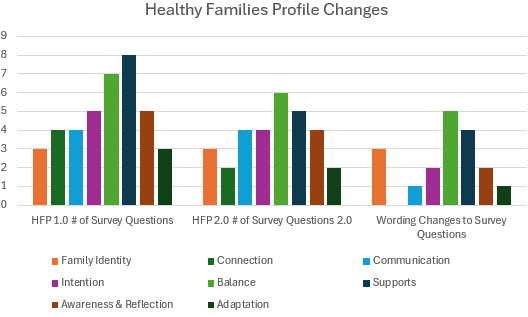 Research Process For Healthy Families Profile 2.0
References
https://sites.usnh.edu/healthy-families/
IRB Training | Research, Economic Engagement and Outreach
Irwin, Deborah et all (January 23, 2009). Cognitive Interviewing Methodology in the Development of a Pediatrician Bank. Health Quality of Life Outcomes, (vol 7:3).